EU-HardwoodsWP4  – 	Glulam made of hardwoods			or mixing hardwoods and softwoods	Program updateGuillaume Legrand – MPA, 19th of December, 2014
WP3: 
Adhesives for structural bonding
WP1: 
Hardwoods supply chain
WP2: 
Hardwoods strength data
Aims of WP4…
WP4: Glulam made of hardwoods or mixing hardwoods & softwoods
Aims of WP4…
Expected outcome : development of industrial application of hardwoods in timber construction

Economicaly and technicaly competitive glulam beam build-ups

Simulation
Production and testing (missing data, validation of the model)

Strength model  prEN 14080-2

Beam strength        Lamella strength (WP2) and  finger joint strength (WP3)
Tasks
4.1.   Survey / extraction of data from previous projects4.2.   Simulation of glued laminated hardwood timber: homogeneous, inhomogeneous,  hybrid4.3.   Production & testing of glued laminated hardwood timber: homogeneous, inhomogeneous,  hybrid4.4    Input of experimental data to fit the model, FE calculations
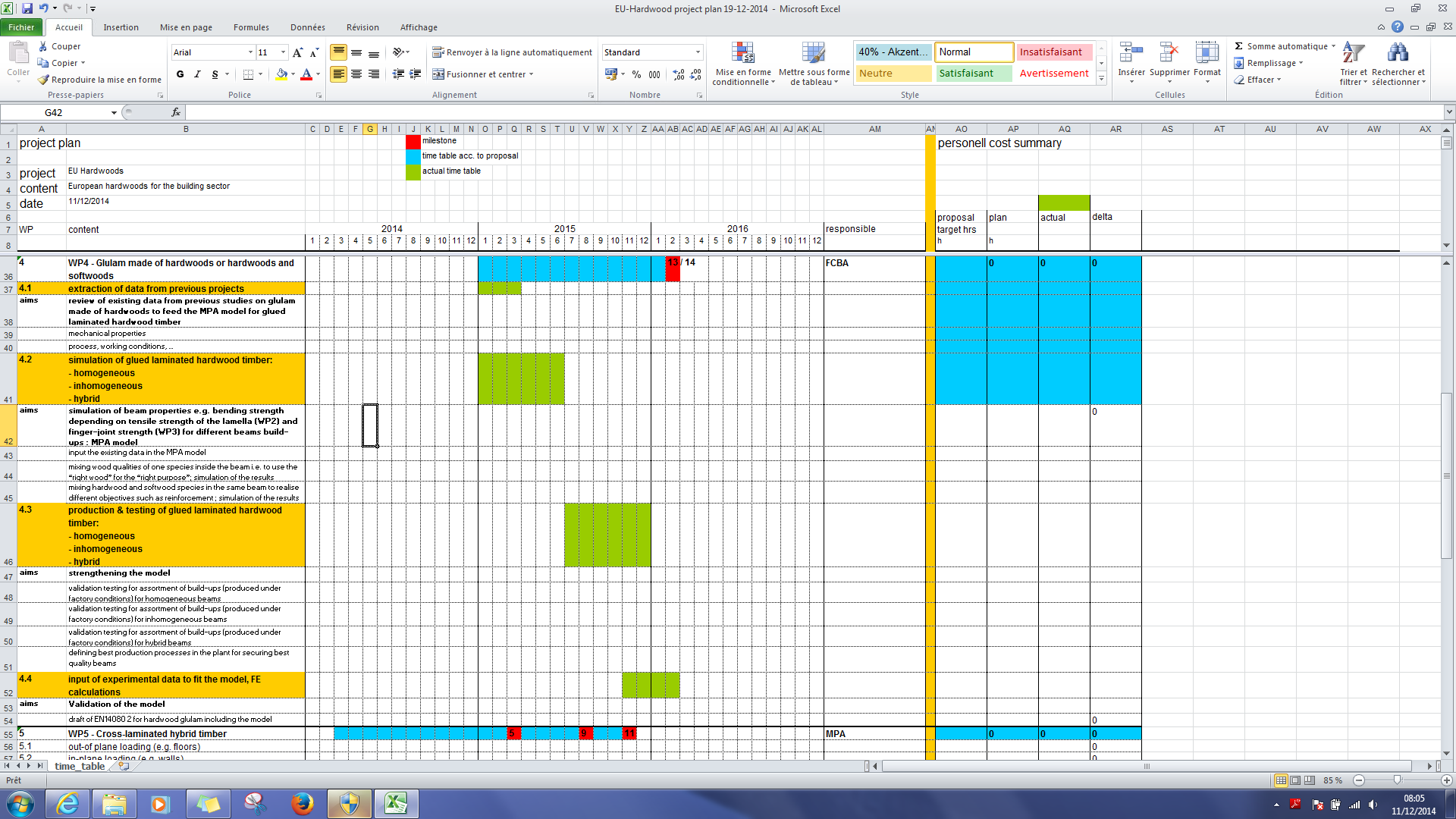 Some proposals to discuss
Discussion
.  .  .
Guillaume Legrand (guillaume.legrand@fcba.fr)
Carole Faye (carole.faye@fcba.fr)
Mathieu Lambert(mathieu.lambert@fcba.fr)